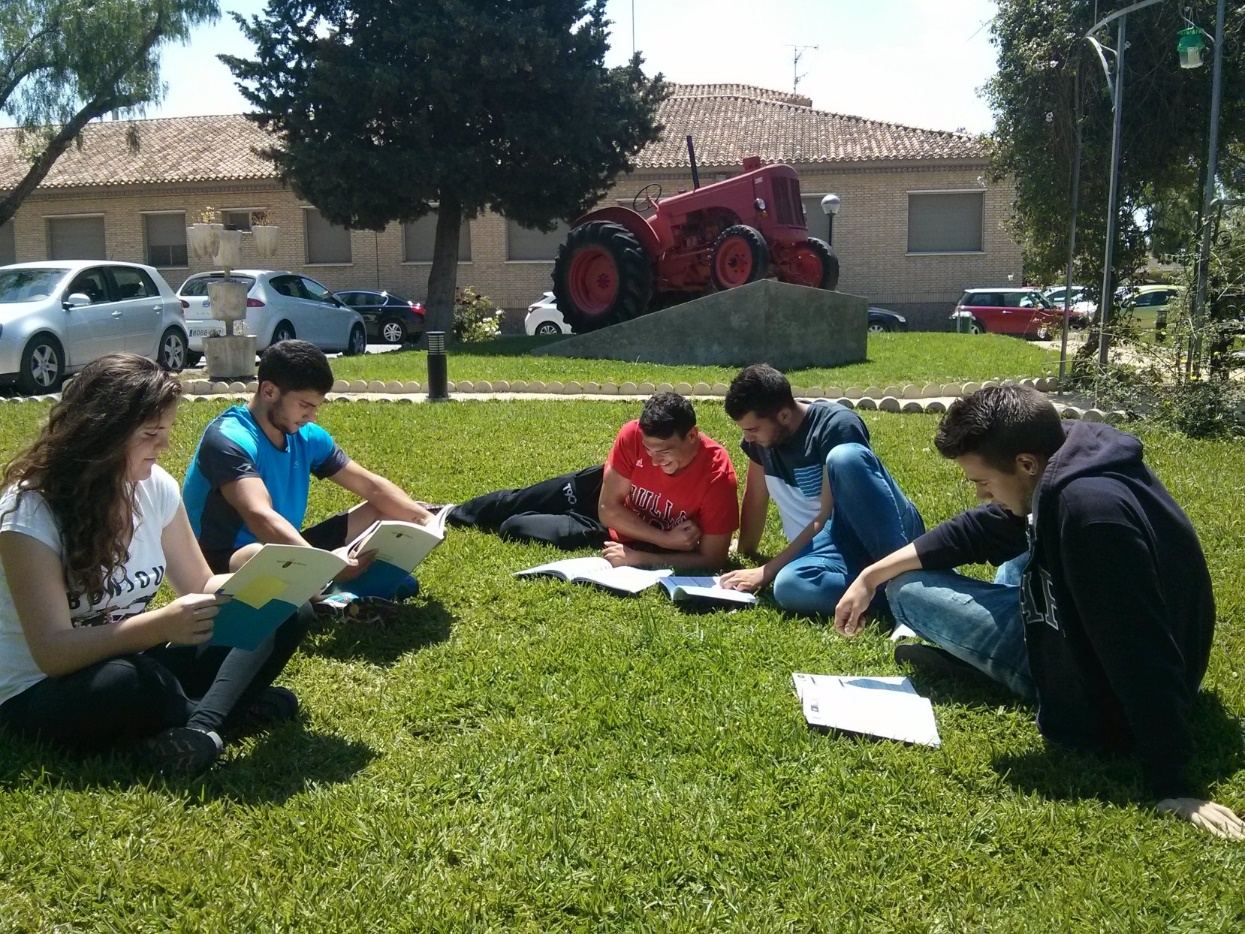 Servicio de Formación y Transferencia TecnológicaConsejería de Agua, Agricultura, Ganadería y PescaDirección General de Agricultura, Ganadería, Pesca y Acuiciltura
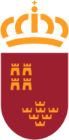 2019
Programa de Transferencia 2019
Servicio de Formación y Transferencia Tecnológica
PRESENTACIÓN
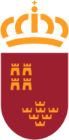 Servicio de Formación y Transferencia Tecnológica
Contenido
Región de Murcia
Presentación Servicio de Formación y Transferencia Tecnológica.

Transferencia Tecnológica 2019
2017
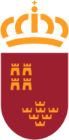 Servicio de Formación y Transferencia Tecnológica
1. Presentación del Servicio
Región de Murcia
Perteneciente a:

Consejería de Agua, Agricultura, Ganadería y Pesca.
 
Dirección General de Agricultura, Ganadería, Pesca y Acuicultura.
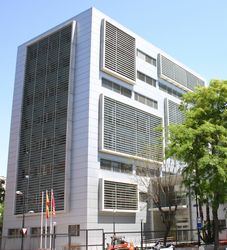 2017
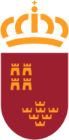 Servicio de Formación y Transferencia Tecnológica
1. Presentación del Servicio
Región de Murcia
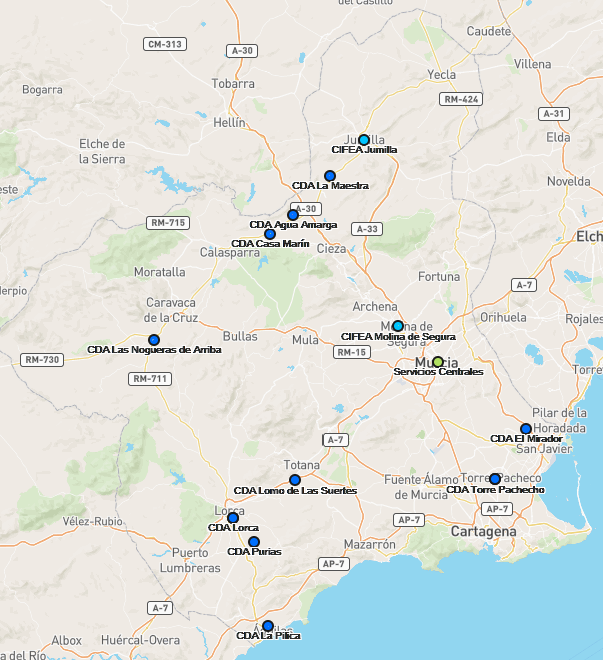 Servicios Centrales
2 CRN. Centros de Referencia Nacional
4 CIFEA. Centros Integrados de Formación y Experiencias Agrarias
12 CDA. Centros de Demostración Agraria
2017
http://carlos-pineda.maps.arcgis.com/apps/webappviewer/index.html?id=fbb82d13bad54dc784eecef8c33cacdf
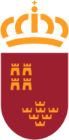 Servicio de Formación y Transferencia Tecnológica
1. Presentación del Servicio
Región de Murcia
Servicios Centrales. Ubicados en Consejería de Agua, Agricultura, Ganadería y Pesca. Murcia

Centros de Referencia Nacional.

De conservas vegetales. Ubicado en Molina de Segura.

De ganadería. Ubicado en Lorca.
2017
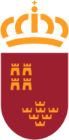 Servicio de Formación y Transferencia Tecnológica
1. Presentación del Servicio
Región de Murcia
CIFEA. Centro Integrado de Formación y Experiencias Agrarias
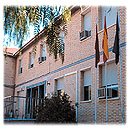 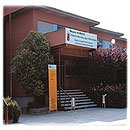 CIFEA de Lorca
CIFEA de Jumilla
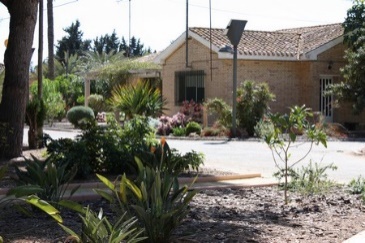 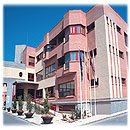 CIFEA de Torre Pacheco
CIFEA de Molina de Segura
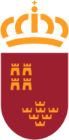 Servicio de Formación y Transferencia Tecnológica
1. Presentación del Servicio
Región de Murcia
CDA. Centro de Demostración Agraria
CDA de Molina de Segura
CDA de Lorca
CDA de Torre Pacheco
CDA La Maestra (Jumilla)
CDA Agua Amarga (Cieza)
CDA Purias (Lorca)
CDA La Pilíca (Águilas)
CDA Casa Marín (Calasparra)
CDA El Mirador (San Javier)
CDA Las Nogueras (Caravaca)
CDA Lomo de las Suertes (Totana)
CDA La Noría (Jumilla)
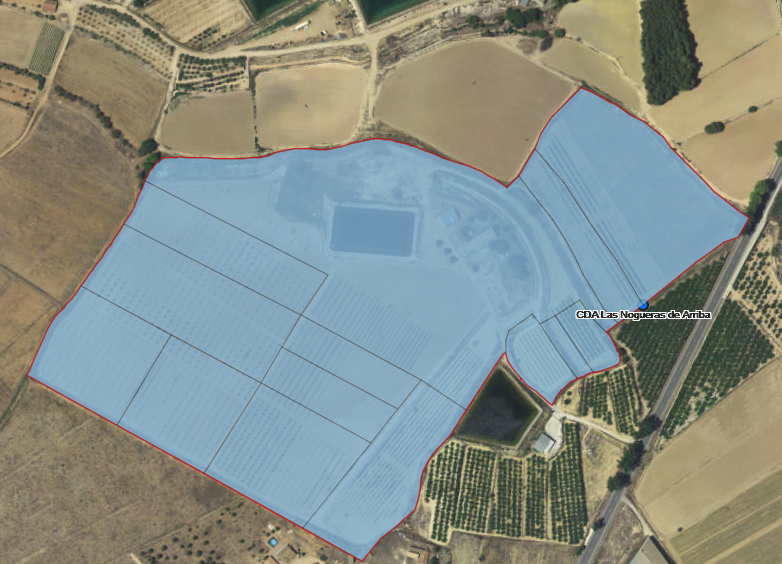 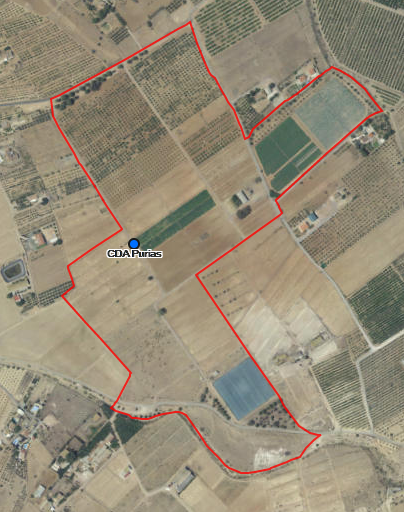 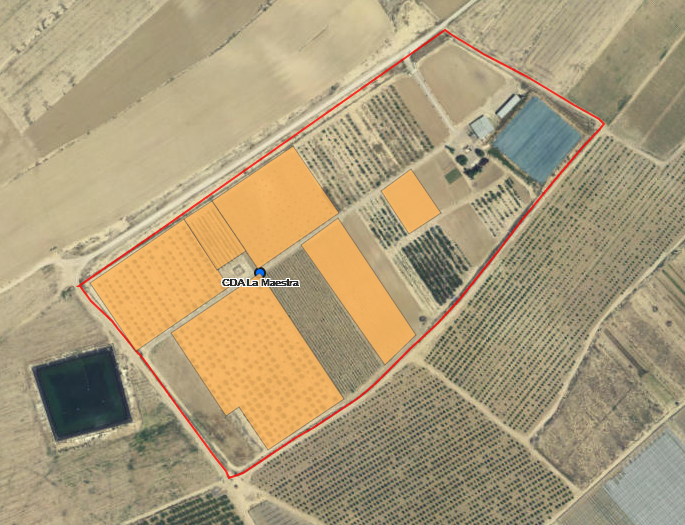 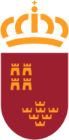 Servicio de Formación y Transferencia Tecnológica
1. Presentación del Servicio
Región de Murcia
Departamentos del Servicio:
Formación.
Formación profesional específica. Ciclos formativos.
Formación profesional para el empleo.
Certificados de Profesionalidad.
Formación con fondos propios CARM.
Formación a través de la submedida 1.1 del Programa de Desarrollo Rural de la Región de Murcia.
Transferencia Tecnológica.
Transferencia con fondos propios CARM.
Transferencia a través de la submedida 1.2 del Programa de Desarrollo Rural de la Región de Murcia.
Asesoramiento a través de la medida 2 del Programa de Desarrollo Rural de la Región de Murcia.
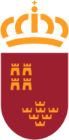 Servicio de Formación y Transferencia Tecnológica
2. Transferencia tecnológica 2019
Región de Murcia
Financiación. Fondos propios
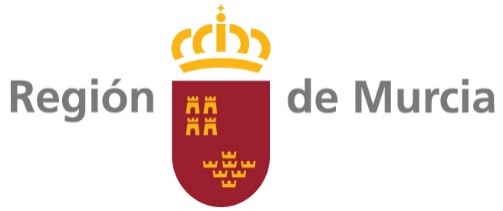 Financiación. Programa de Desarrollo Rural
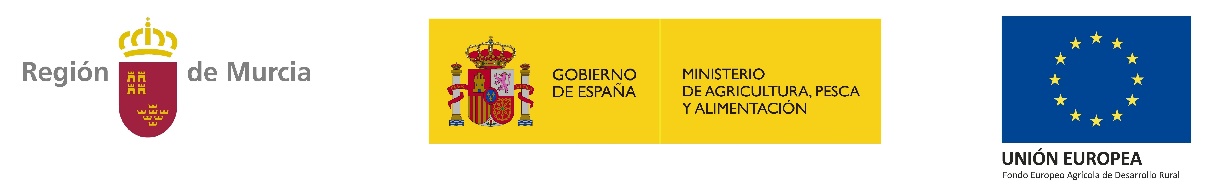 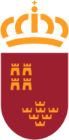 Servicio de Formación y Transferencia Tecnológica
2. Transferencia Tecnológica 2019
Región de Murcia
Dónde consultar

www.sftt.es

Área de Transferencia Tecnológica
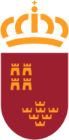 Servicio de Formación y Transferencia Tecnológica
2. Transferencia tecnológica 2019
Región de Murcia
Programas de transferencia tecnológica aprobados
SFTT. Servicios Centrales 
CDA La Maestra
CDA Las Nogueras de Arriba
CDA Lomo de las Suertes
CDA Lorca
CDA Purias
CDA Torre Pacheco
OCA Alto Guadalentín
OCA Cartagena-Oeste
OCA Huerta de Murcia
OCA Vega Media
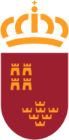 Servicio de Formación y Transferencia Tecnológica
2. Transferencia tecnológica 2019
Región de Murcia
Proyectos de transferencia tecnológica
Un total de 44 proyectos aprobados
Una financiación de 266.000 euros del PDR
El objetivo de dichos proyectos es informar y transferir conocimientos obtenidos como fruto de los resultados obtenidos por parte los diferentes organismos de investigación dando solución a diferentes problemáticas detectadas en el sector productivo y promoviendo la innovación en dicho sector a través de la implantación de nuevas tecnologías o de nuevos cultivos o variedades.
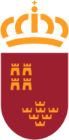 Servicio de Formación y Transferencia Tecnológica
2. Transferencia tecnológica 2019
Región de Murcia
Contaminación por nitratos. Ley 1/2018
Visor SIG. En proceso
Calculadora de Nitrógeno
 www.calculadoranitrogeno.es

Guía de aplicación Ley 1/2018
Jornadas Ley 1/2018
Proyectos de optimización de la fertirrigación en el campo de Cartagena, la implantación de una parcela demostrativa de las Estructuras Vegetales de Conservación (ECV)
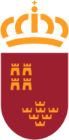 Servicio de Formación y Transferencia Tecnológica
2. Transferencia tecnológica 2019
Región de Murcia
Alternativas de cultivo
Producción de trufa negra y blanca en las Comarcas del Altiplano, Valle del Guadalentín y Noroeste
Implantación del cultivo de cerezo en la Comarca del Noroeste y Valle de Guadalentín (en total 2 proyectos)
La adaptación del albaricoquero temprano en la Comarca del Campo de Cartagena (1 proyecto),
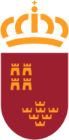 Servicio de Formación y Transferencia Tecnológica
2. Transferencia tecnológica 2019
Región de Murcia
Alternativas de cultivo
La adaptación del caqui en la Comarca del Noroeste y Vega Media (2 proyectos)
Diversos cultivos de aromáticas, kiwi, granado, pistacho y manzano en la Comarca del Noroeste (6 proyectos).
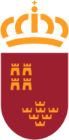 Servicio de Formación y Transferencia Tecnológica
2. Transferencia tecnológica 2019
Región de Murcia
Otros proyectos
Se incorpora al programa de transferencia tecnológica otros proyectos más novedosos como el de la acuaponía (desarrollado en el Centro de Demostración Agraria de Torre Pacheco), técnica que permite un gran aprovechamiento del agua para la producción simultánea de peces y plantas hortícolas en cultivo hidropónico.
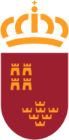 Servicio de Formación y Transferencia Tecnológica
2. Transferencia tecnológica 2019
Región de Murcia
Otros proyectos
También se van a desarrollar un total de 19 proyectos relacionados con el cultivo del almendro, nogal, melocotón, uva de mesa, limón y coliflor en diversos municipios de la Región de Murcia.

Organización de Jornadas durante 2019

Publicaciones 2019
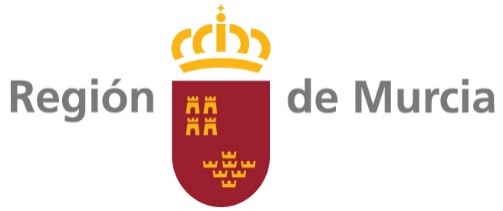 2019
Gracias
FIN
PRESENTACIÓN
Servicio de Formación y Transferencia Tecnológica - Plaza Juan XXIII, s/n Murcia                             Tlf: 968 36 27 53 www.carm.es/cagric